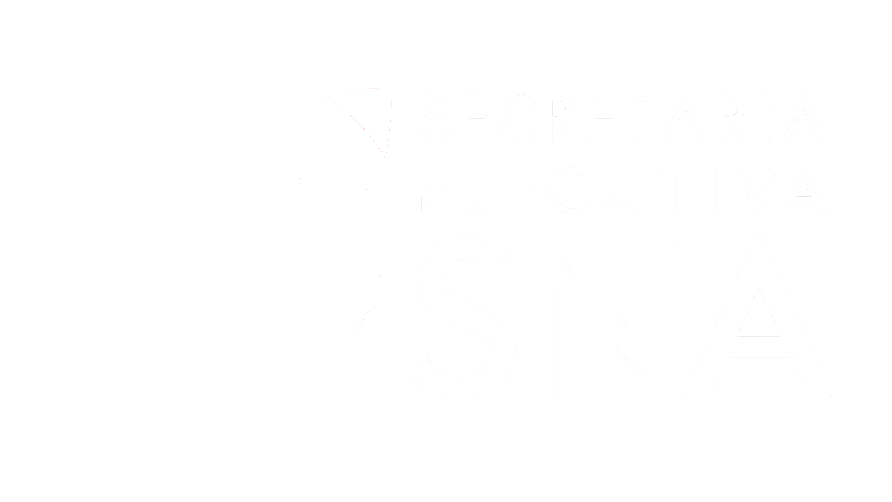 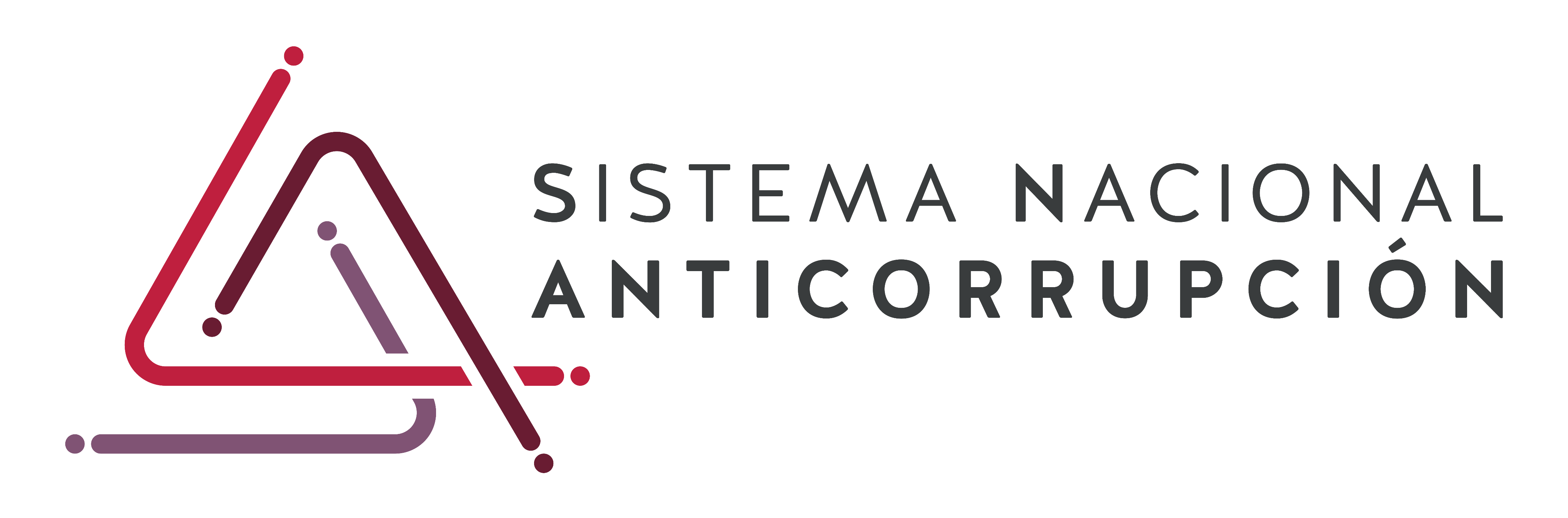 "Primera Sesión Extraordinaria 2023 del Sistema Nacional Anticorrupción"
Primera Sesión Extraordinaria 2023 
del Sistema Nacional Anticorrupción
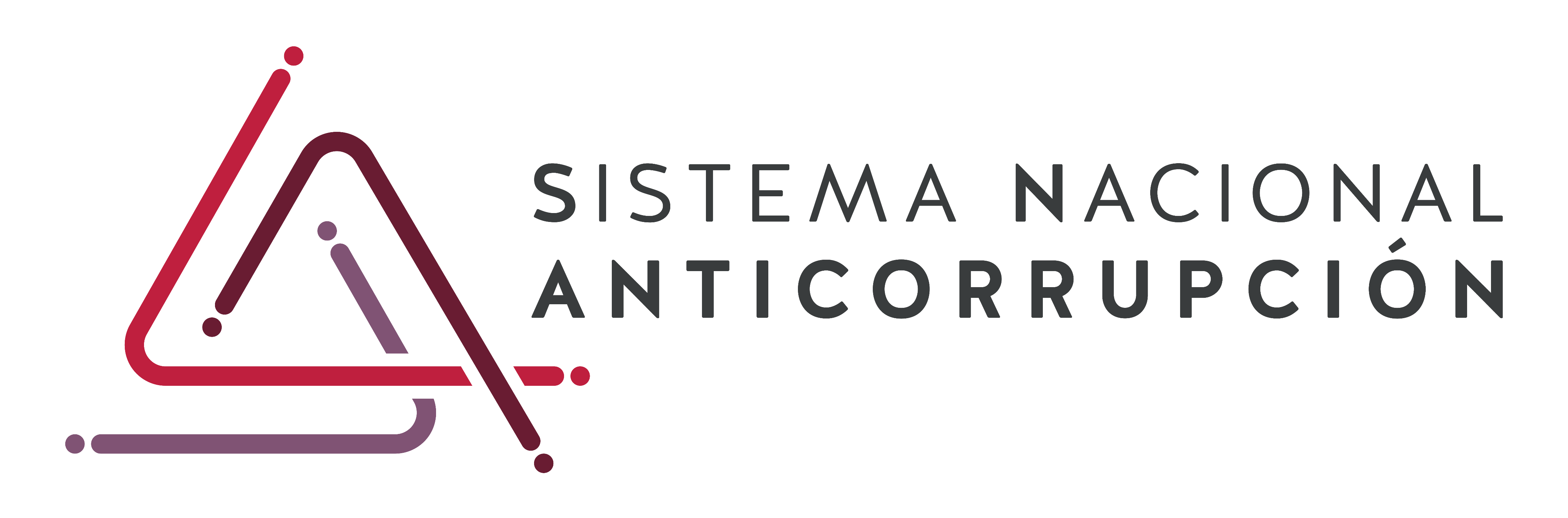 ORDEN DEL DIA
Orden del Día aprobada por el Comité Coordinador del SNA
Lista de asistencia y verificación de quorum. 
Lectura y, en su caso, aprobación del Orden del Día. 
Presentación del Informe sobre la situación de los Sistemas Estatales Anticorrupción. 
Presentación del Informe de avances de la Secretaría Ejecutiva del Sistema Nacional Anticorrupción en el desarrollo de la Plataforma Digital Nacional. 
Acciones de carácter nacional para fortalecer los procesos de compras públicas y el ciclo de contratación pública en México.
Modificación de la fecha para la celebración de la siguiente Sesión Ordinaria del Sistema Nacional Anticorrupción. 
Clausura de la sesión.